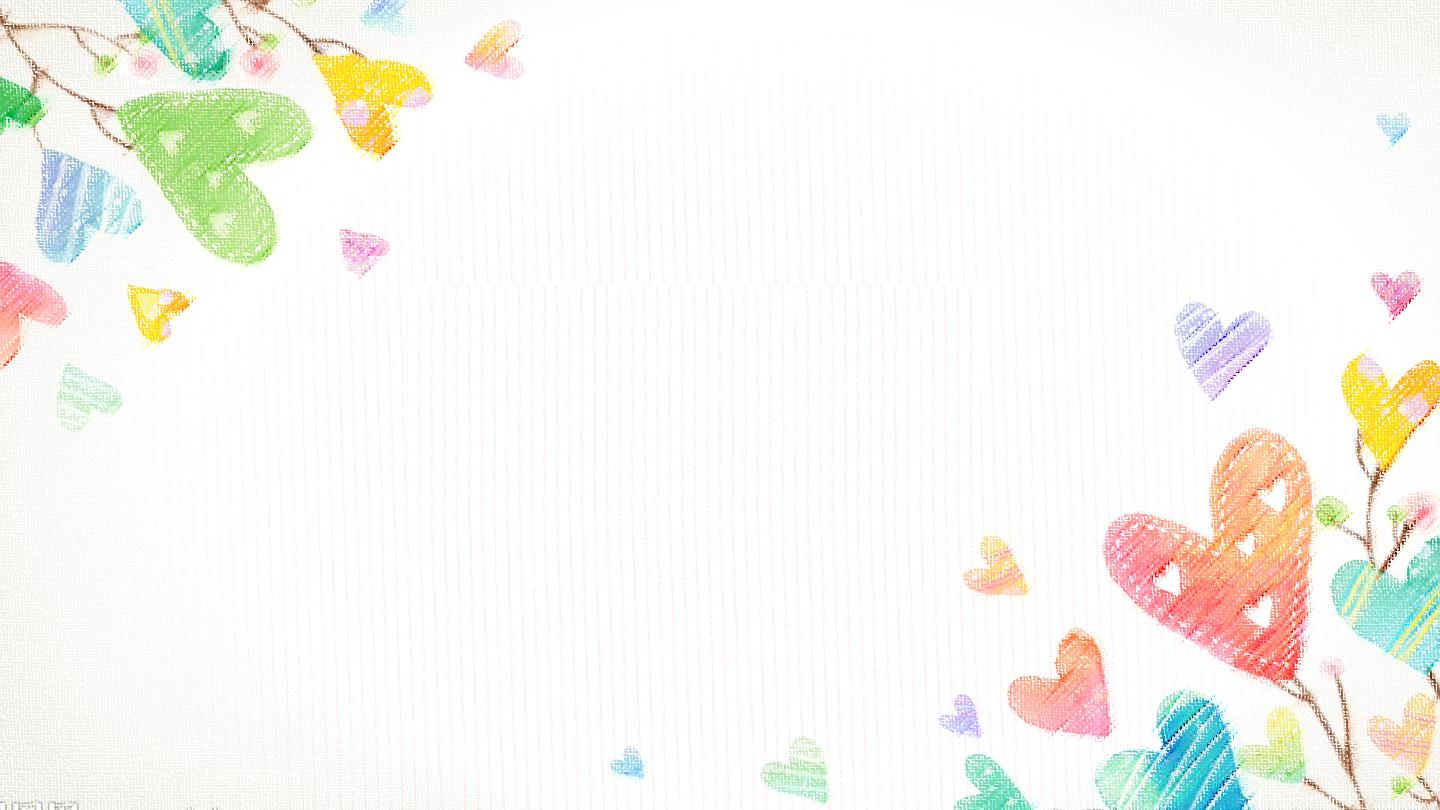 Bản quyền thuộc về: FB Hương Thảo - https://www.facebook.com/huongthaoGADT/
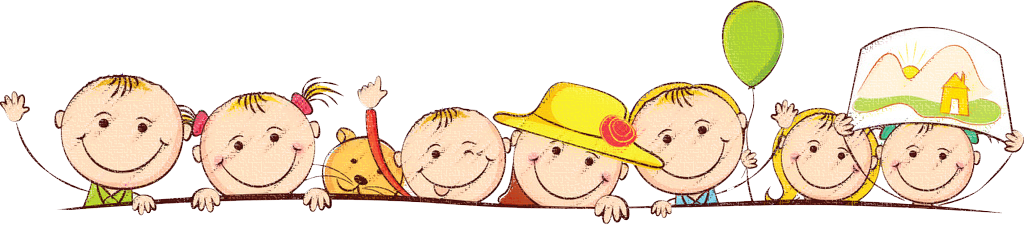 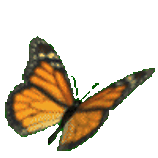 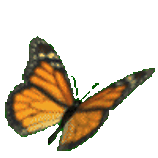 Chào mừng các em 
đến với tiết Toán
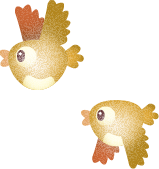 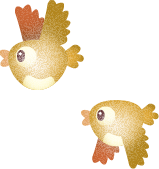 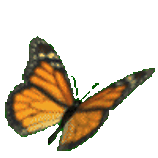 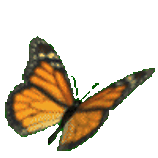 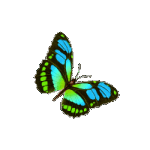 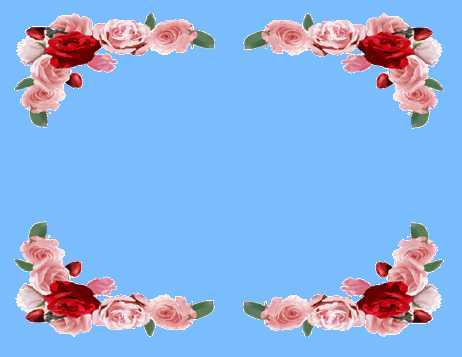 Khởi động
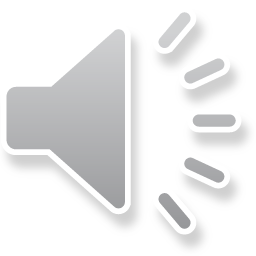 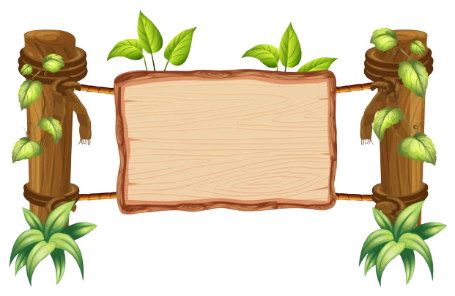 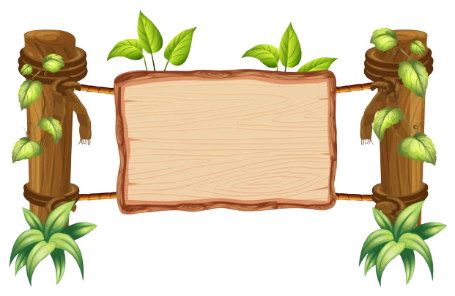 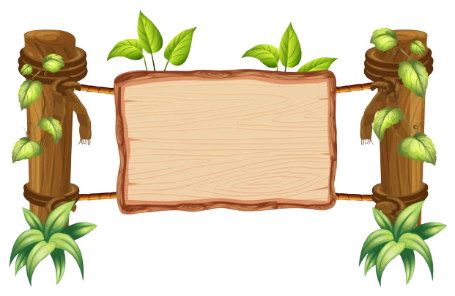 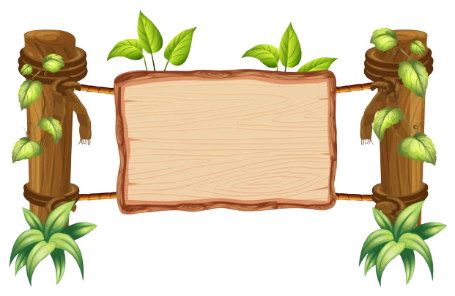 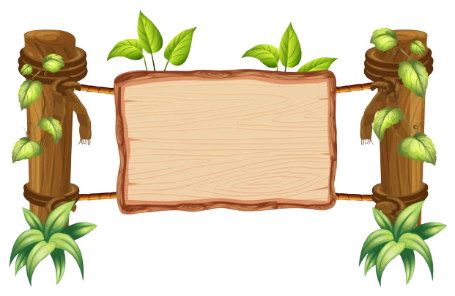 Bay
???
Bóng
Thái
???
Thông
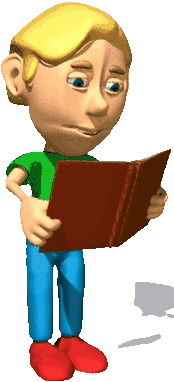 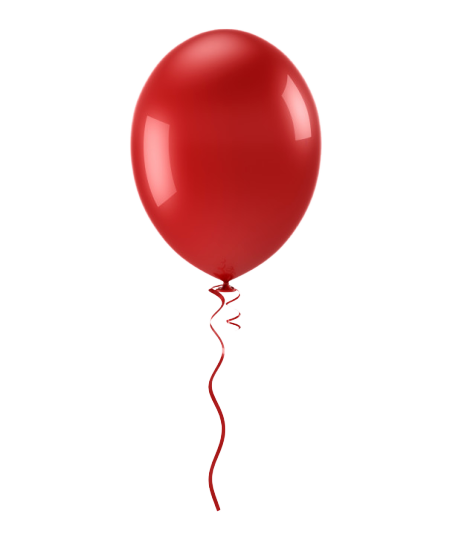 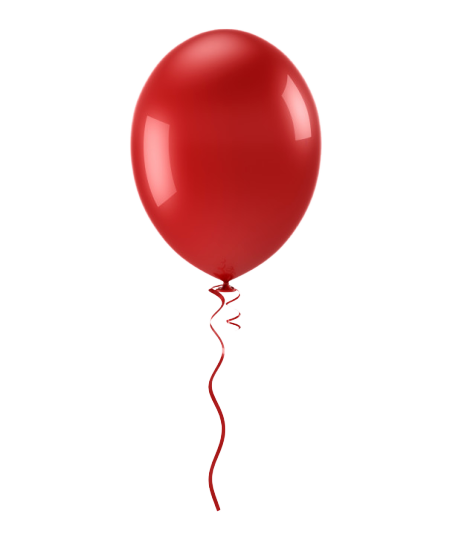 ?
?
Cách chơi:
Để giúp cậu bé tìm hiểu những kiến thức đã bị mất. Các em hãy chọn quả bóng bay chứa đáp án đúng của mỗi câu hỏi.

Trả lời đúng bóng bay sẽ tự động điền đáp đúng lên ô. Cậu bé sẽ học lại được kiến thức đã bị mất.

Trả lời sai bóng bay sẽ biến mất. Và đồng nghĩa cậu bé sẽ bị mất đi tri thức đó
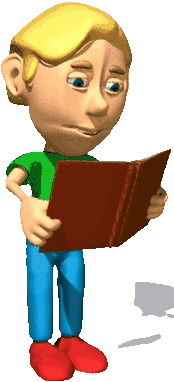 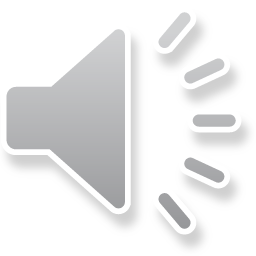 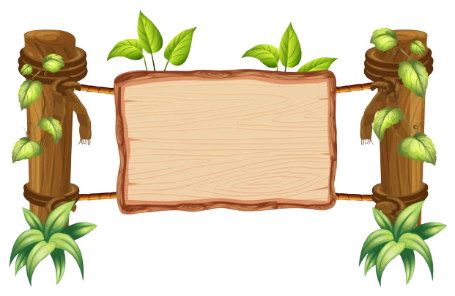 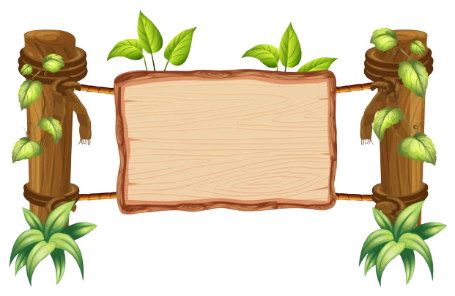 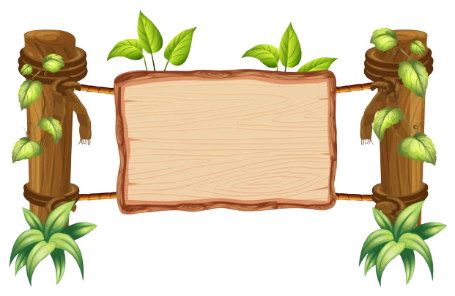 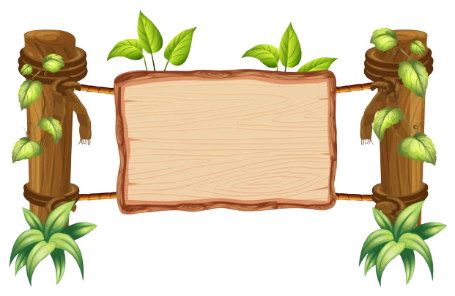 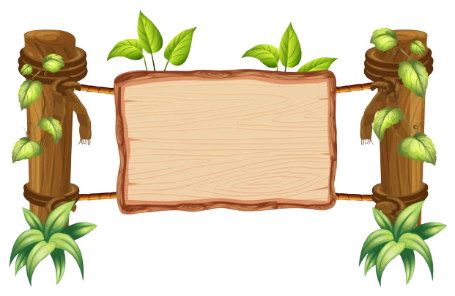 8
+
8
=
???
???
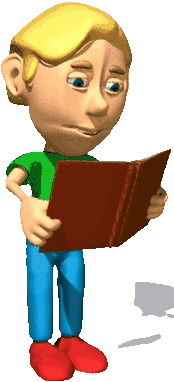 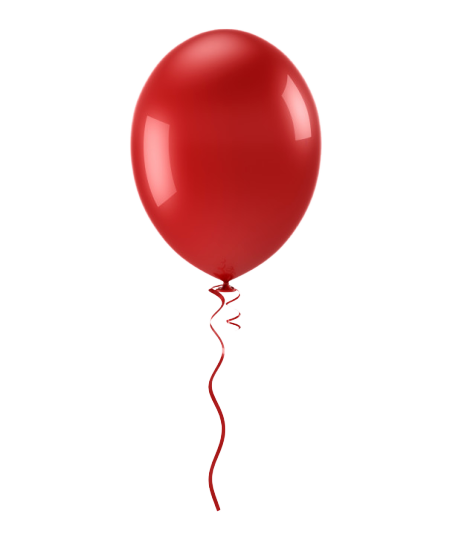 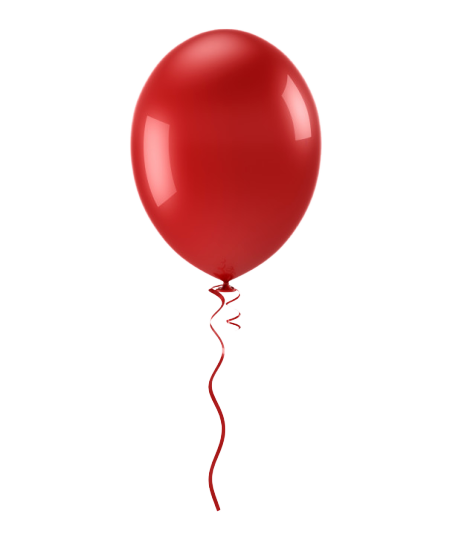 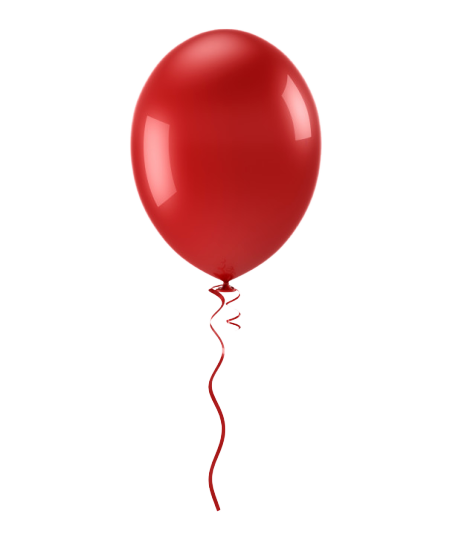 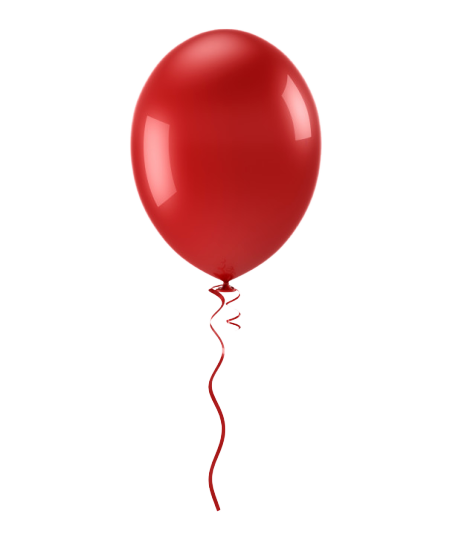 25
16
15
26
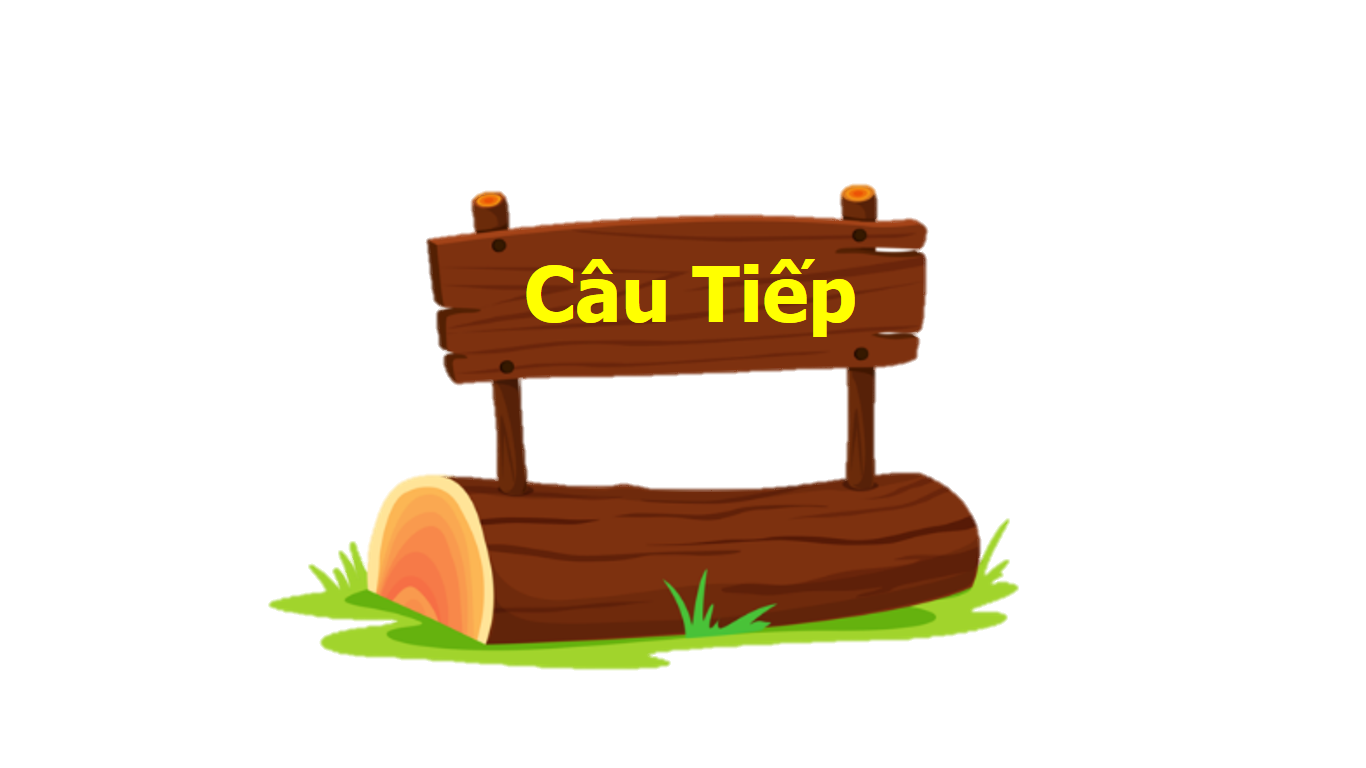 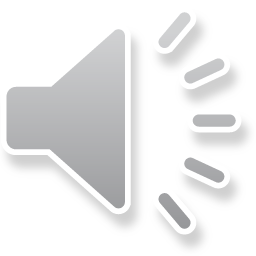 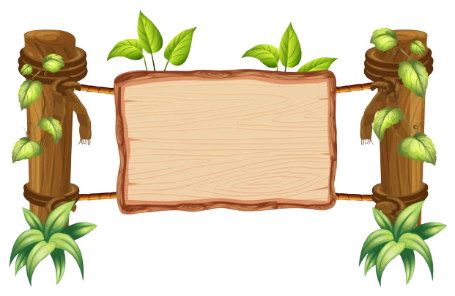 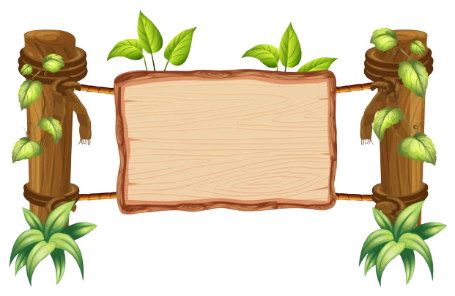 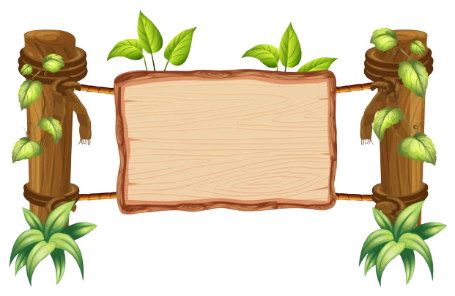 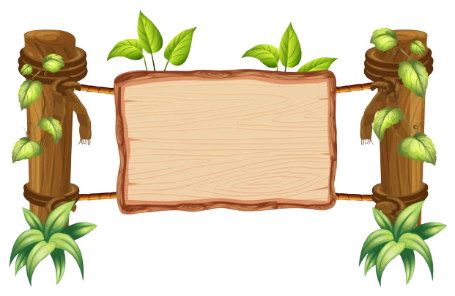 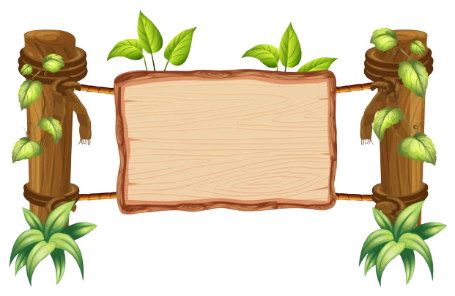 15
-
8
=
???
???
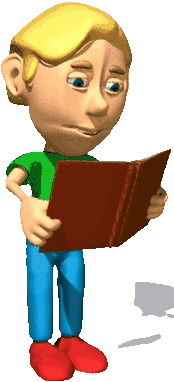 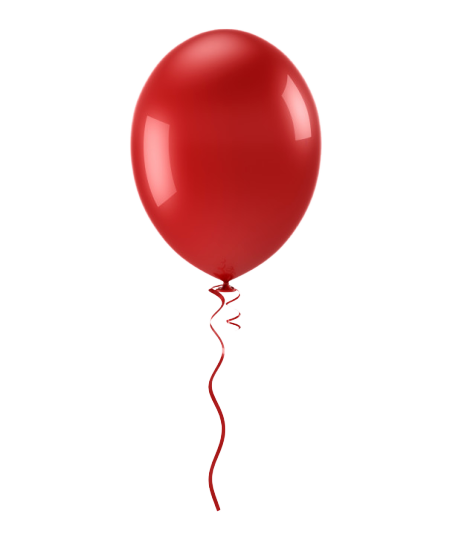 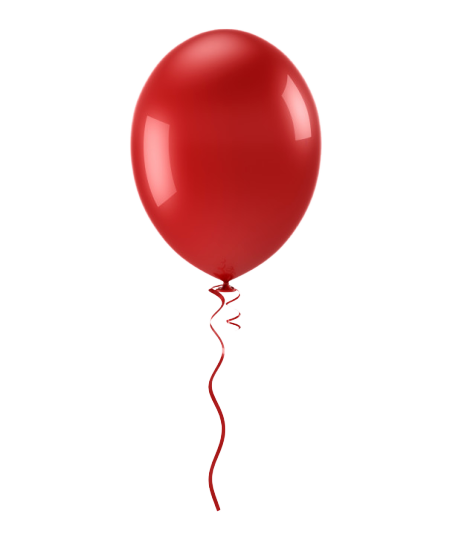 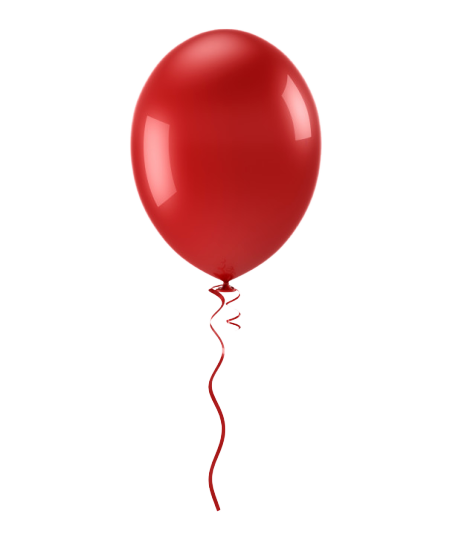 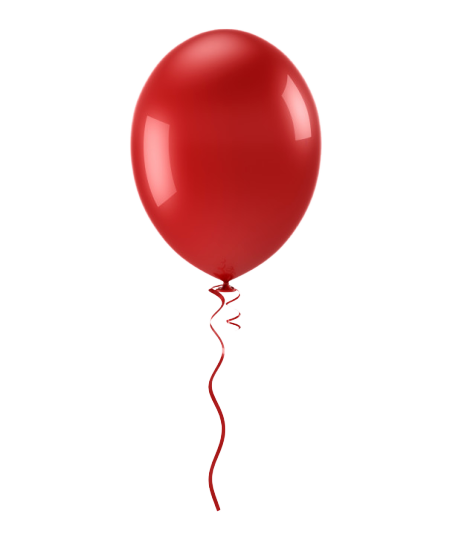 9
8
6
7
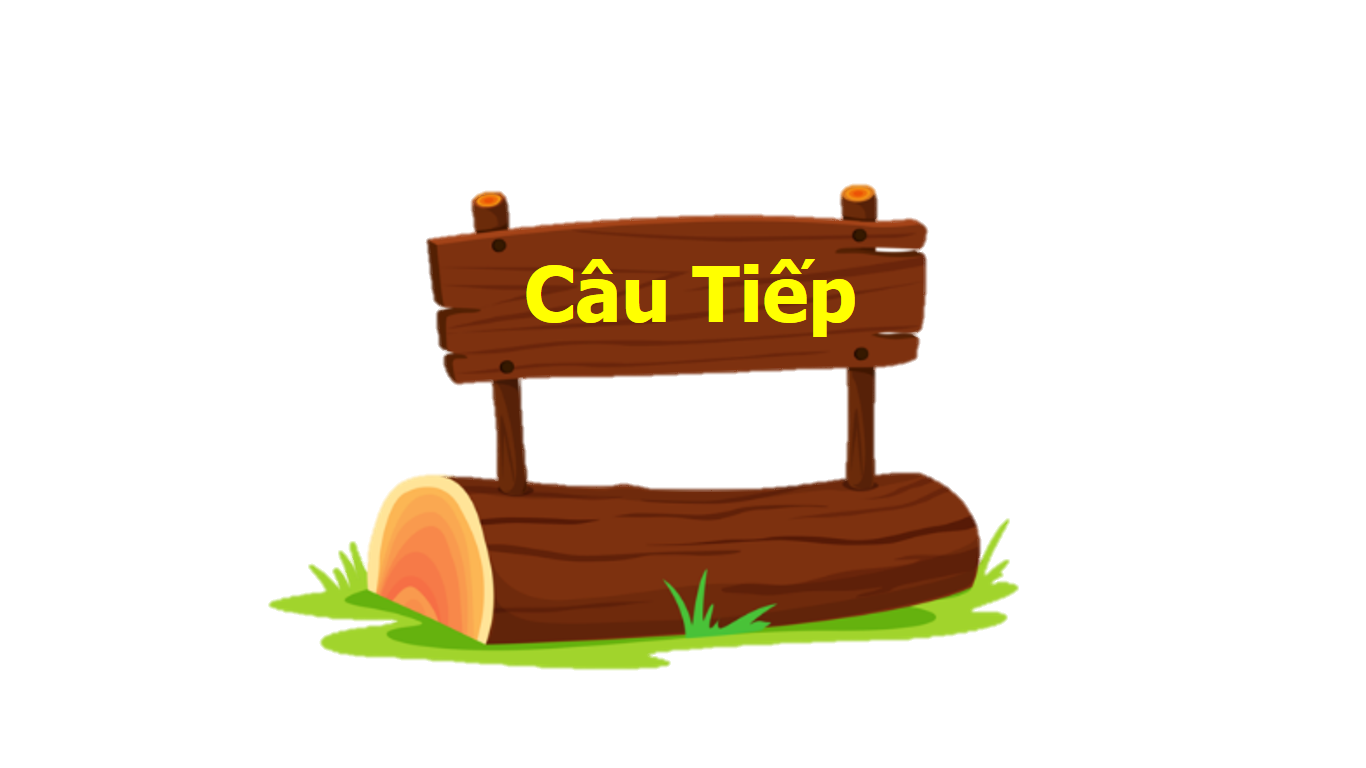 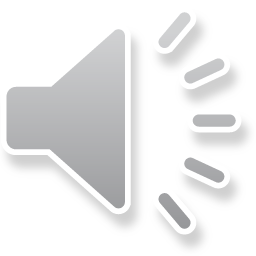 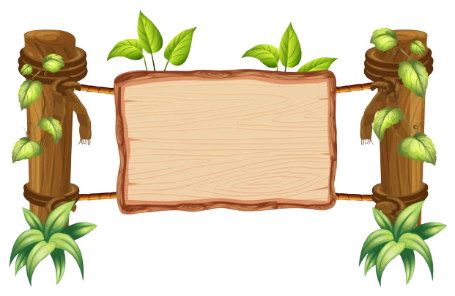 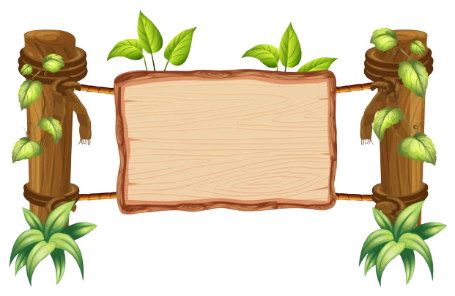 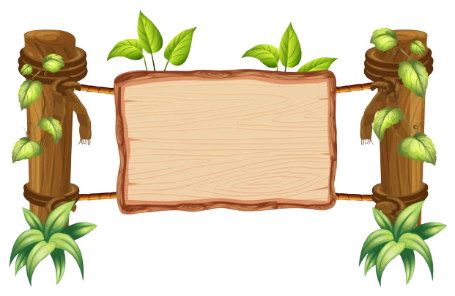 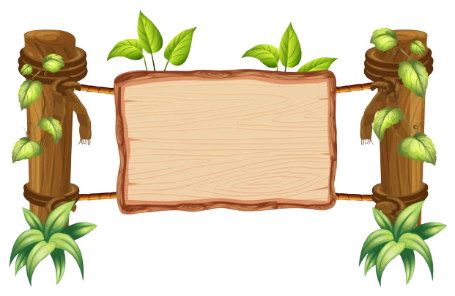 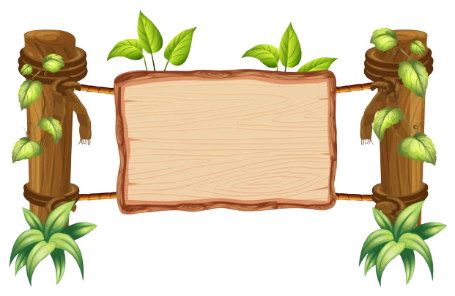 13
-
7
=
???
???
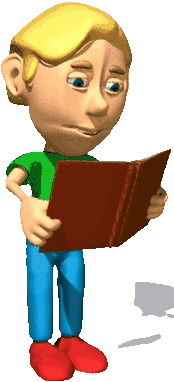 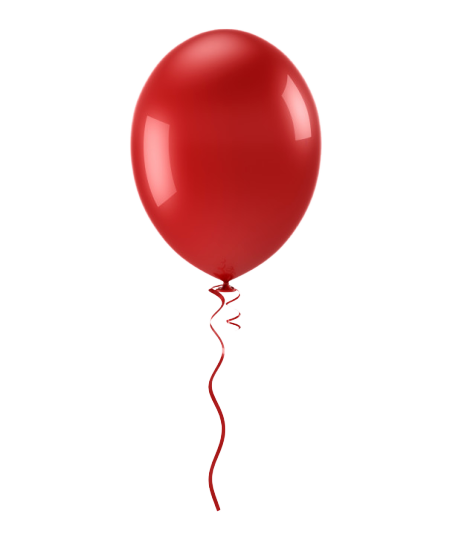 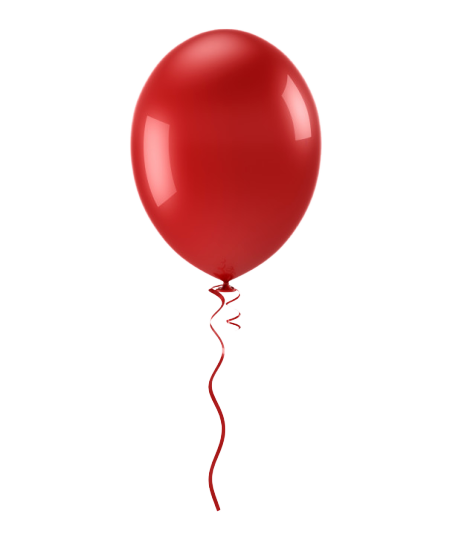 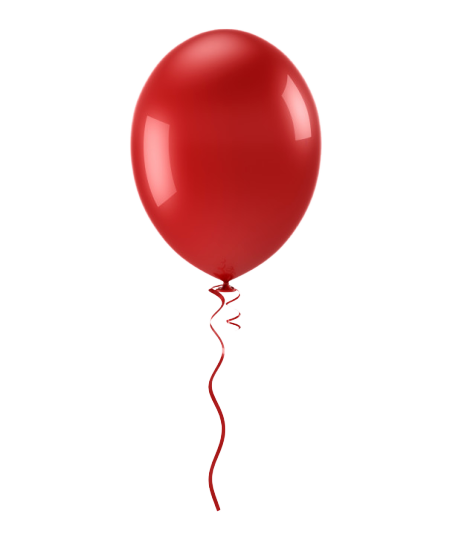 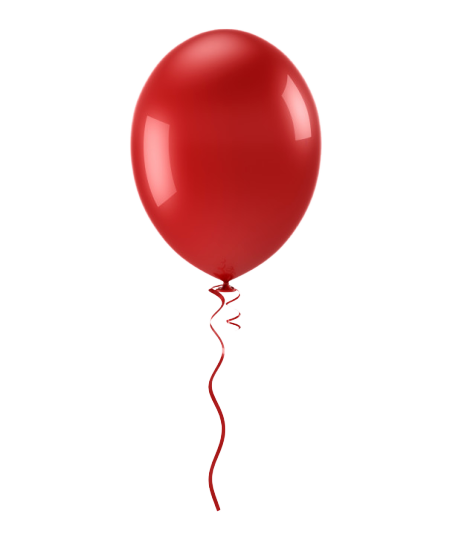 6
5
8
4
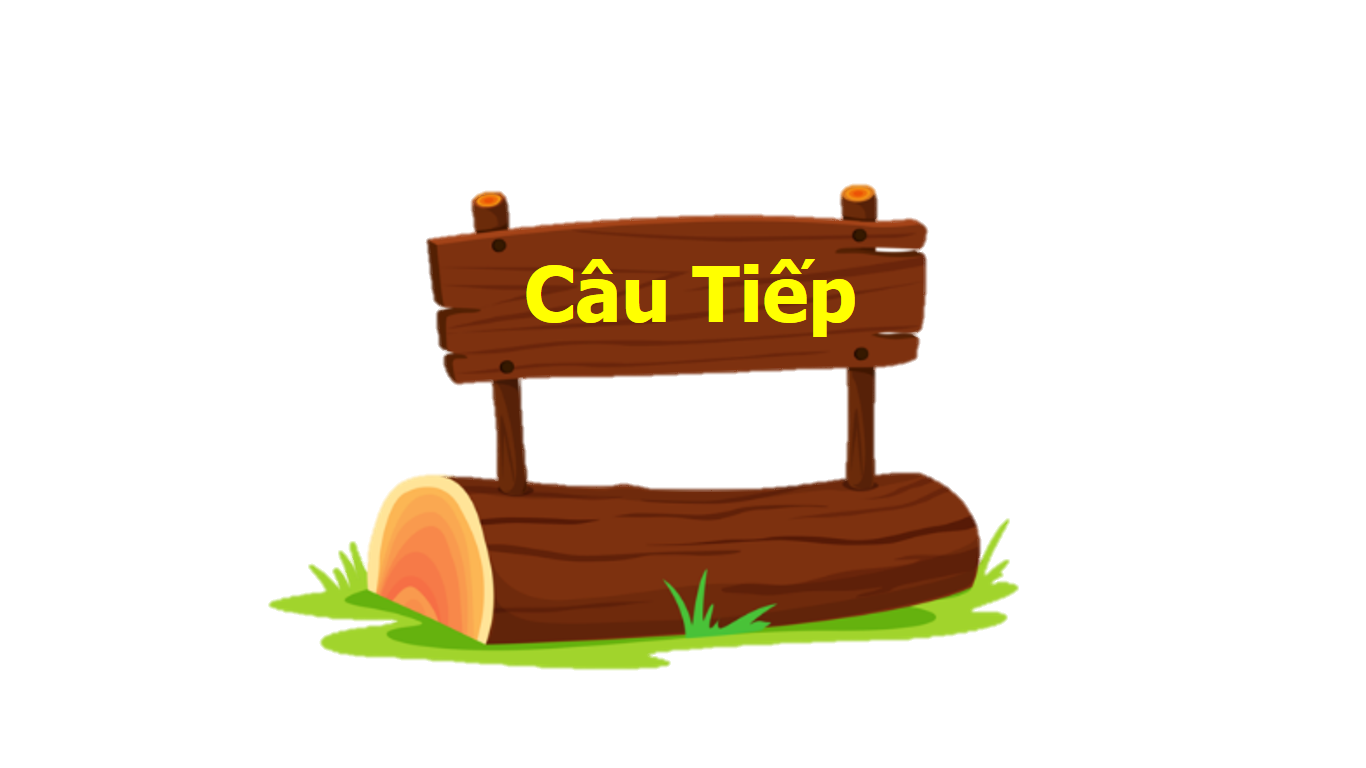 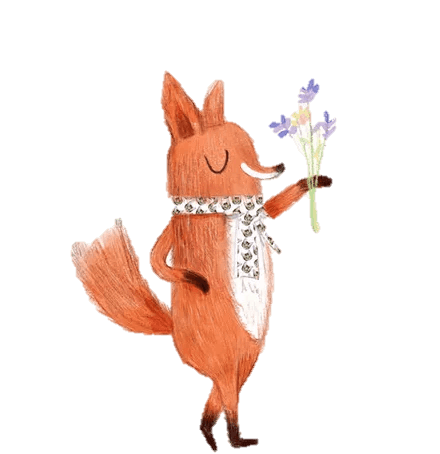 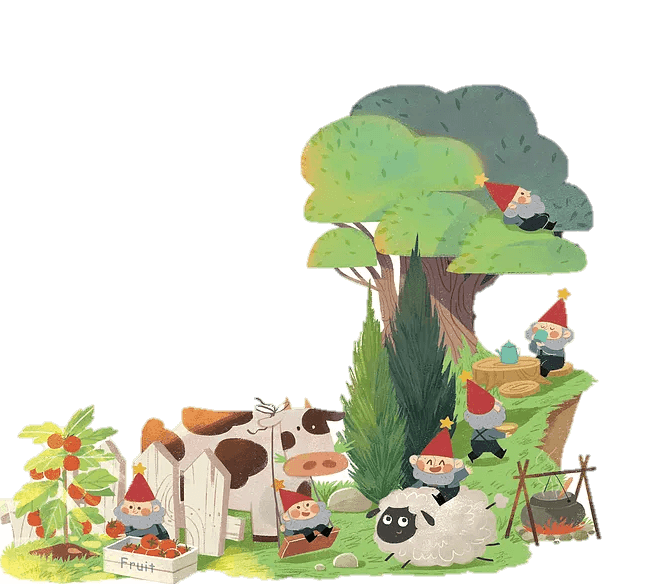 Bài 34: Ôn tập hình phẳng
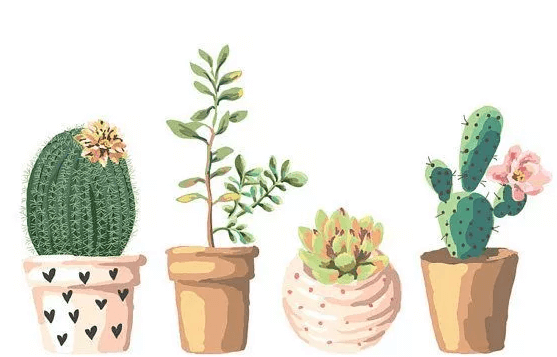 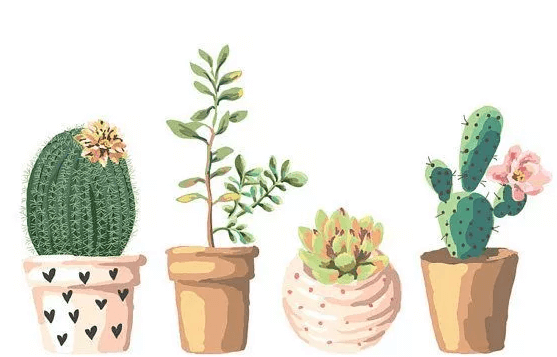 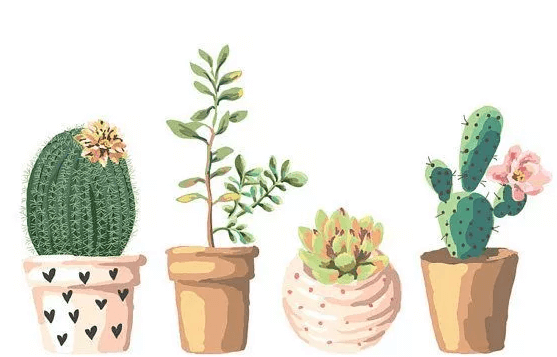 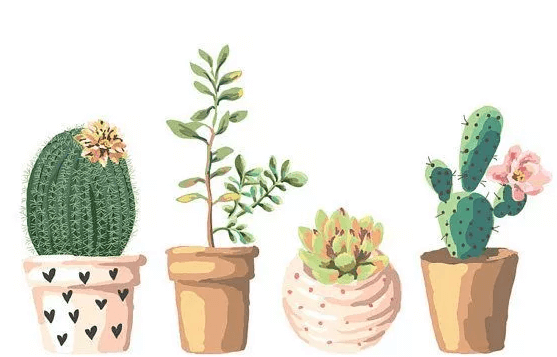 Tiết 1
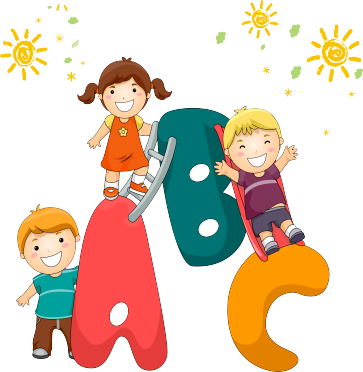 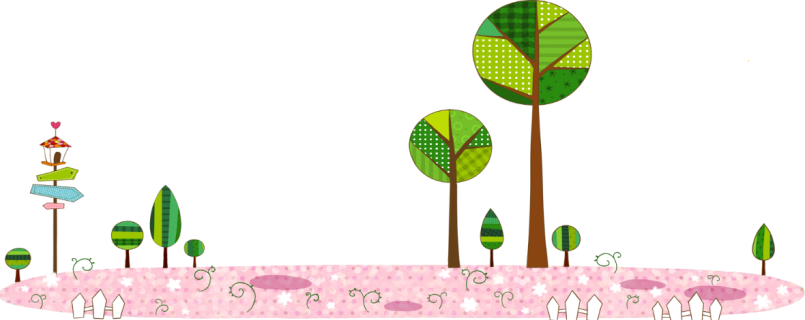 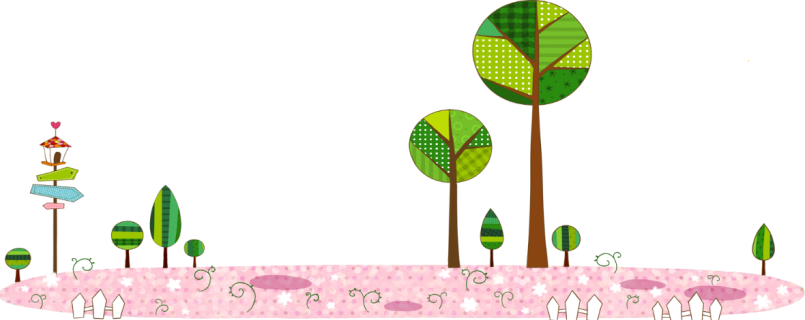 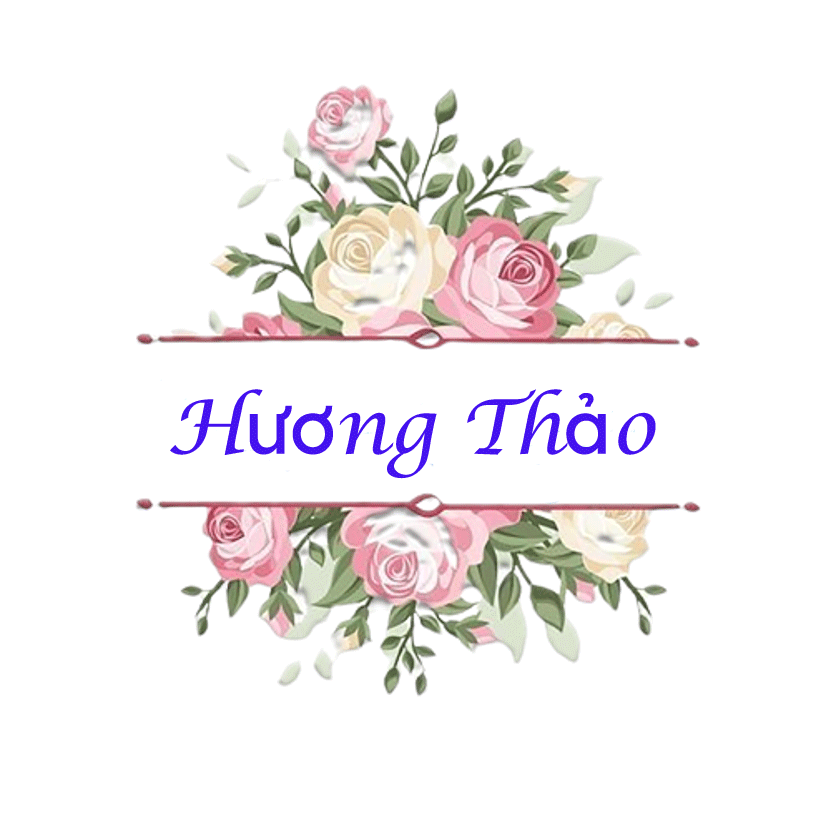 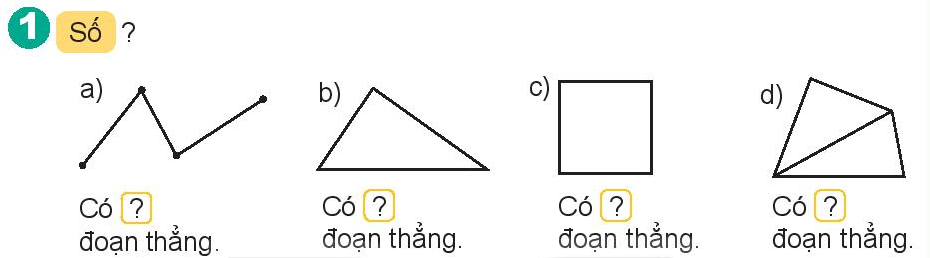 5
4
3
3
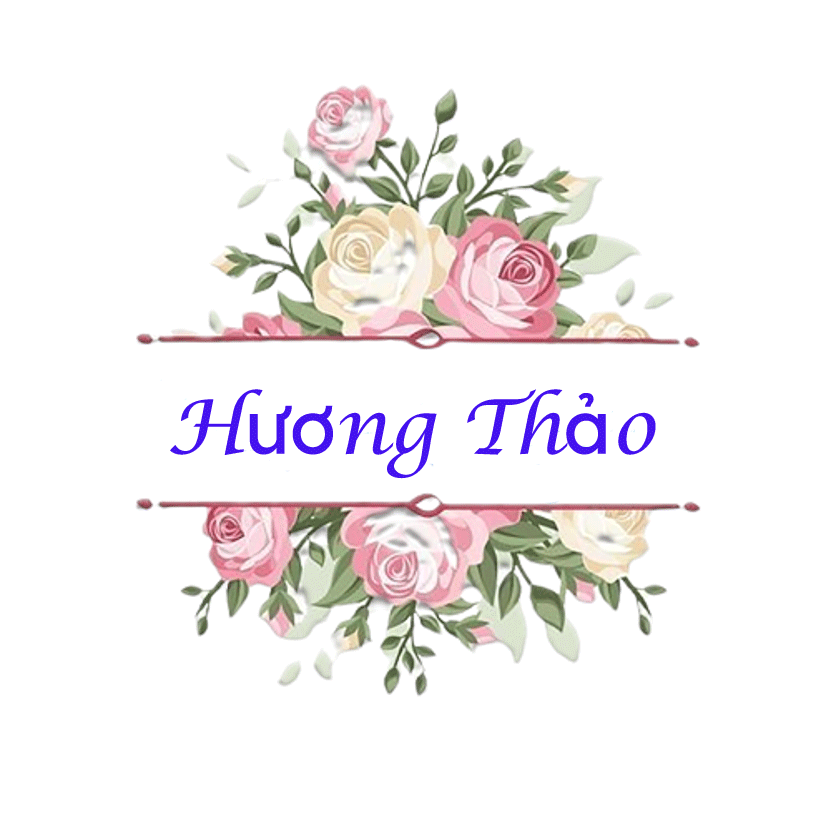 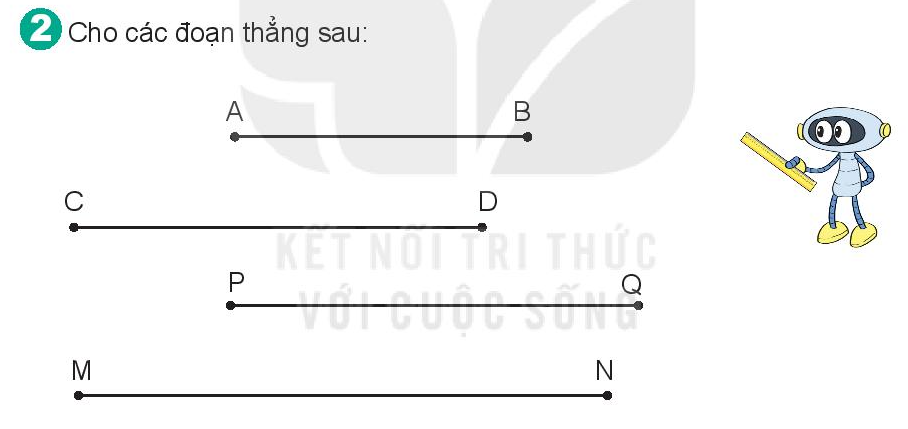 Ngắn nhất
Bằng nhau
Bằng nhau
Dài nhất
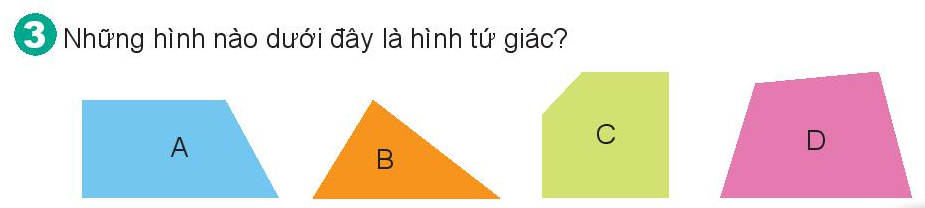 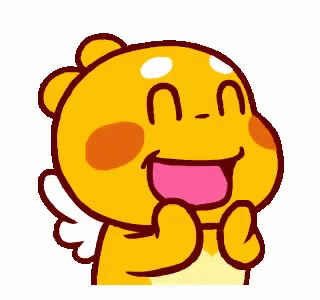 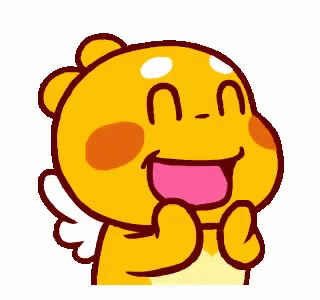 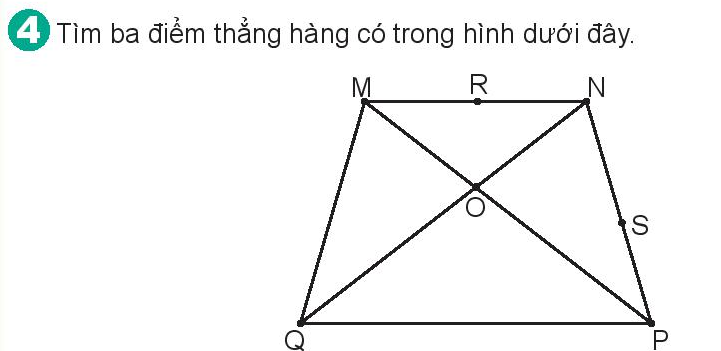 3 điểm thằng hàng trong hình là: M, R, D
N, O, P 
N, O, Q
N, S, P
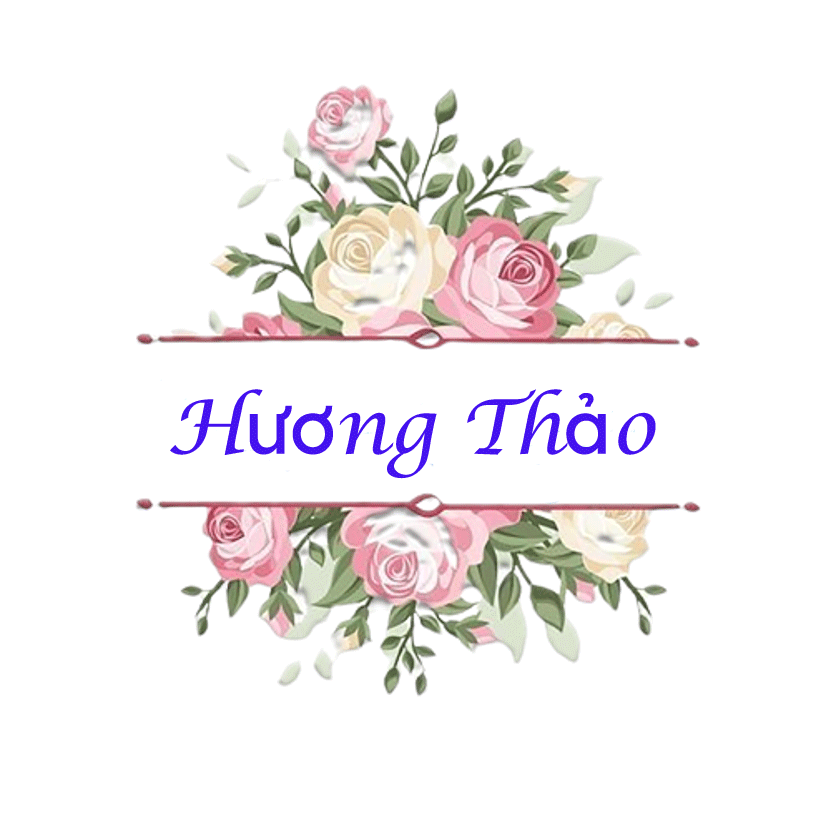 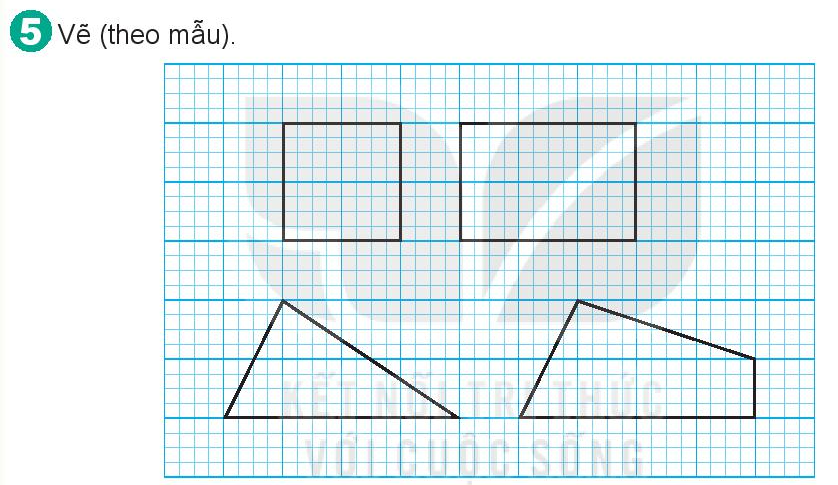 Tiết 2
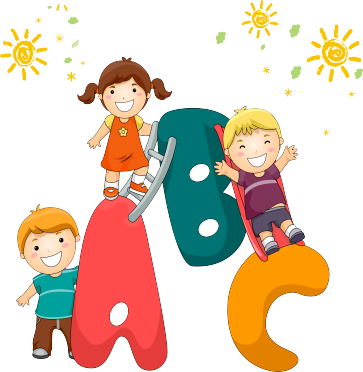 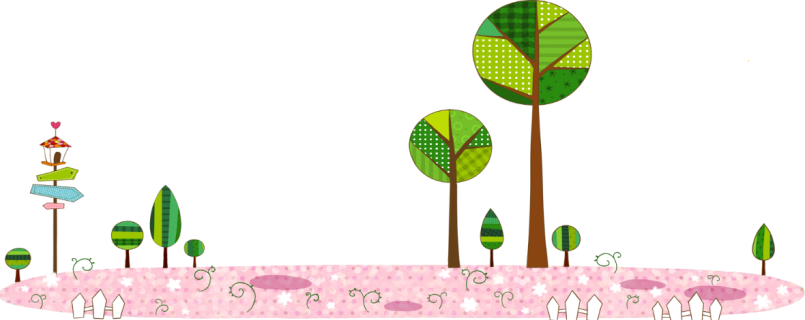 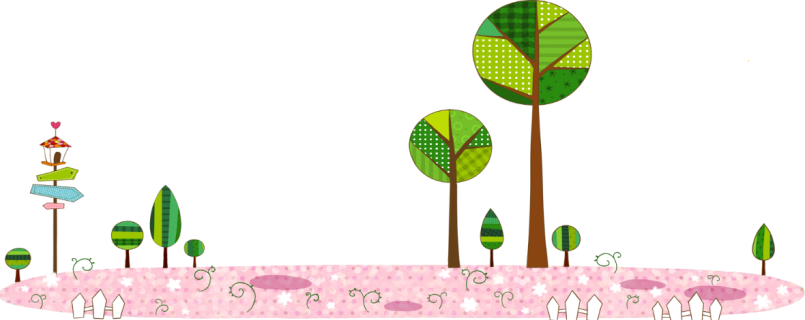 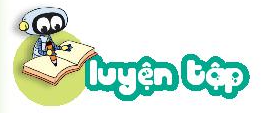 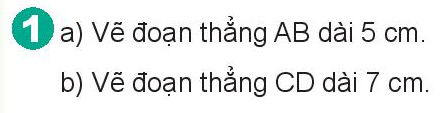 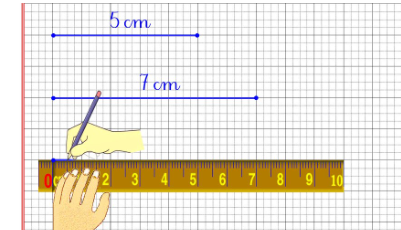 A
B
D
C
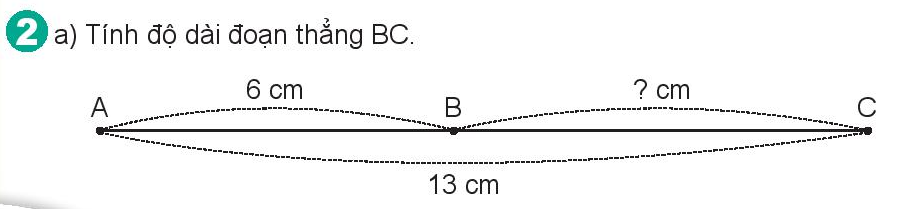 Độ dài đoạn thẳng BC là: 13 – 6 = 7 (cm)
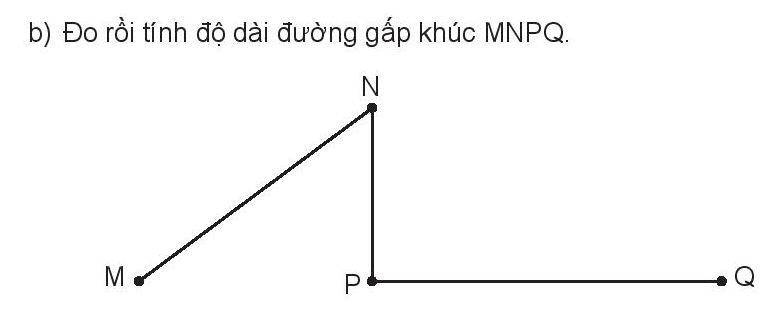 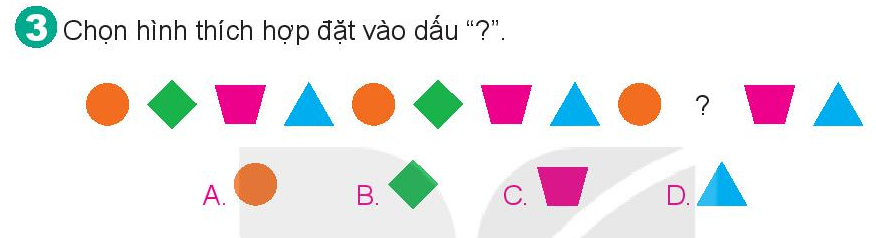 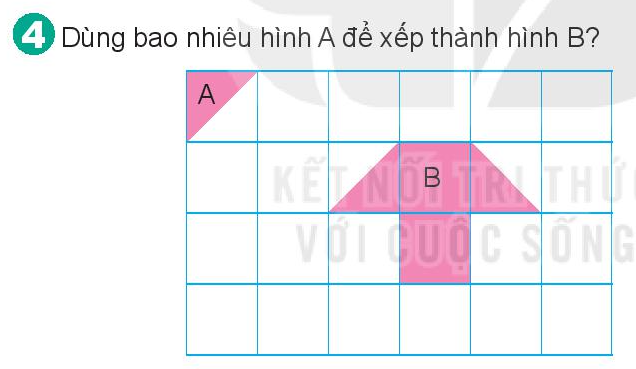 Dùng tất cả 6 hình A để xếp thành hình B
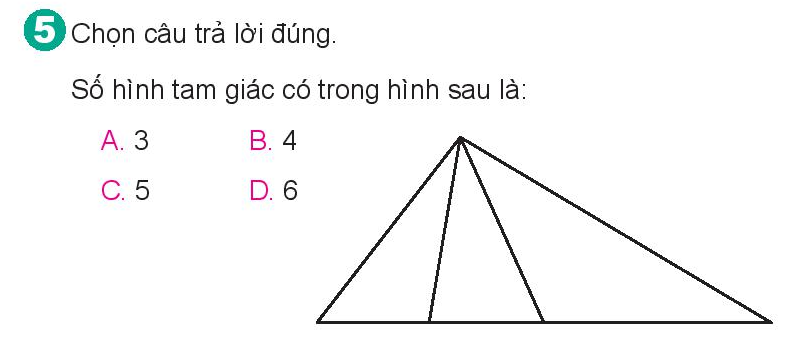 4
5
3
1
2
6
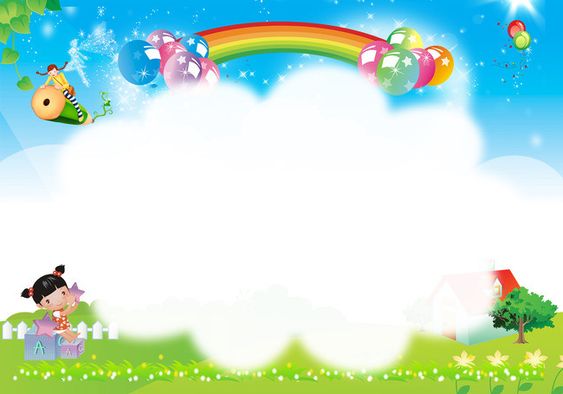 Chúc các thầy cô mạnh khoẻ
Chúc các con chăm ngoan
Liên hệ giáo án:
FB: Hương Thảo
Gmail: tranthao121006@gmail.com